Vysoká škola technická a ekonomická 
Ústav technicko- technologický 
v Českých Budějovicích
NÁVRH ZUBOVÉHO ČERPADLA
Autor bakalářské práce: Petr Bláha
Vedoucí bakalářské práce: Ing. Martin Podařil, PhD.
Oponent bakalářské práce: Ing. Daniel Kučerka, PhD.
České Budějovice, prosinec 2016
Obsah
Motivace a důvody k řešení daného problému
Cíl práce
Úvod do problému- základní informace o čerpadlech (zubových čerpadlech)
Aplikační část – výpočtová část, konstrukční část
Dosažené výsledky a přínos práce
Shrnutí práce
Prostor pro otázky
Motivace a důvody k řešení daného problému
Cíl práce
Návrh parametrů a konstrukce zubového čerpadla
Vymodelované čerpadlo v programu Autodesk Inventor 2015
Výkresová dokumentace
Kontrola vybraných prvků z hlediska pevnostních podmínek
Úvod do problému- základní informace o čerpadlech
Princip čerpadla
Historie čerpadel
Čerpadla v současnosti
Zubové čerpadlo
Využití
Výhody/ nevýhody
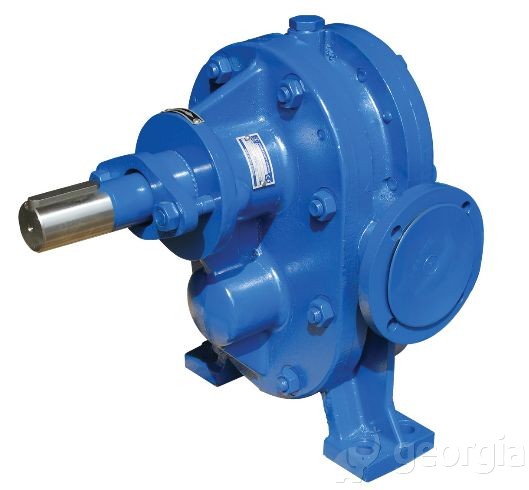 Aplikační část
Výpočtová část
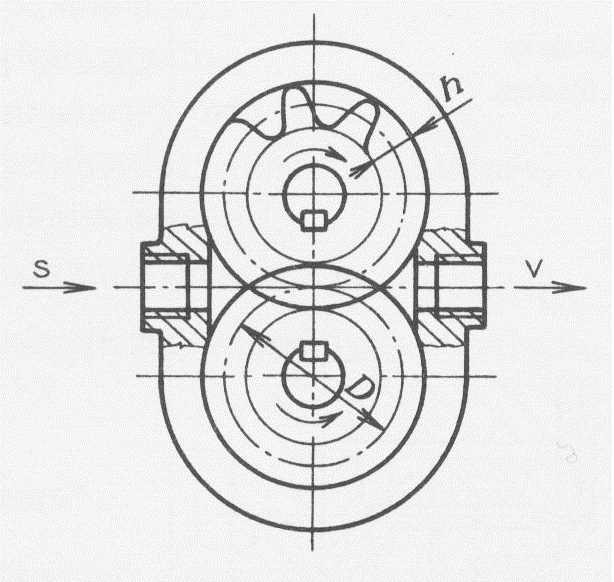 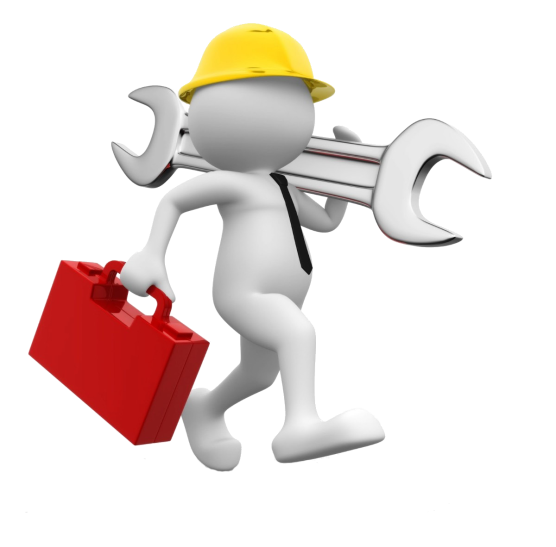 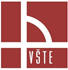 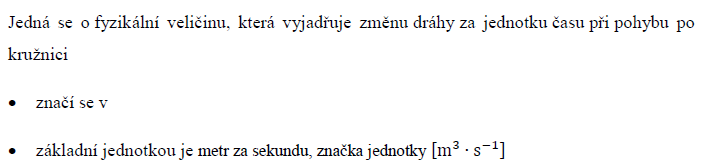 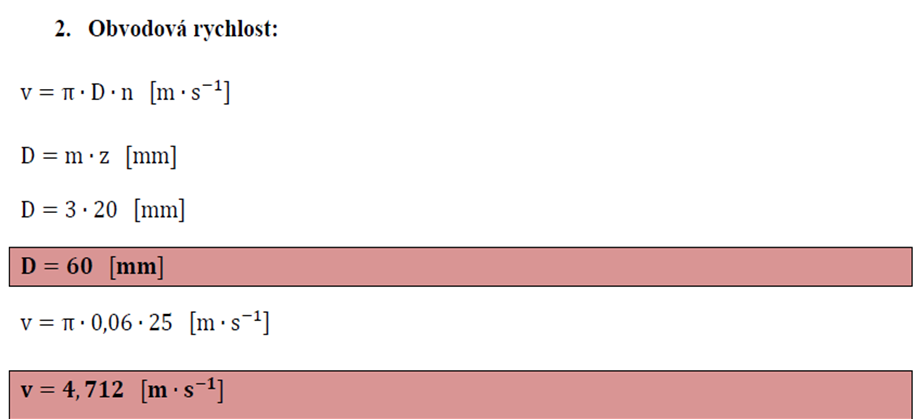 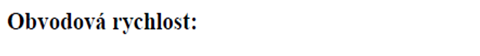 Návrh průměru vstupního hřídele:
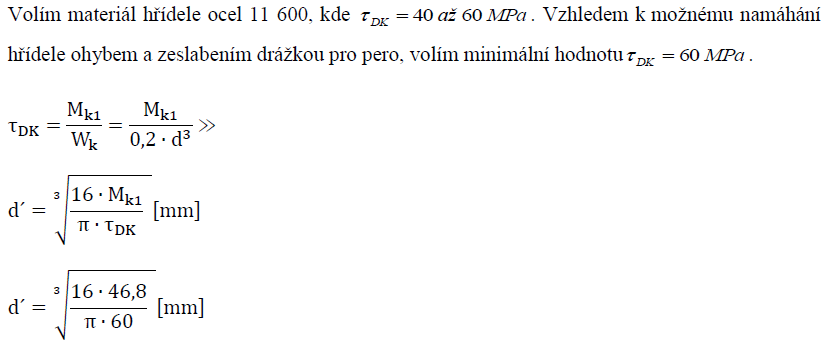 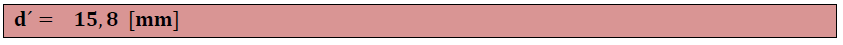 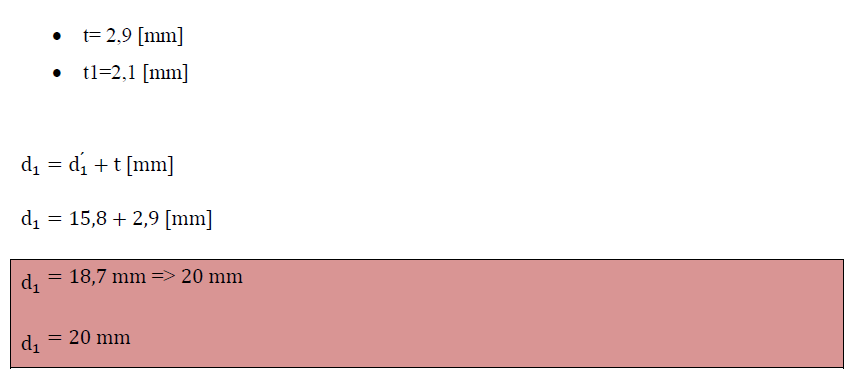 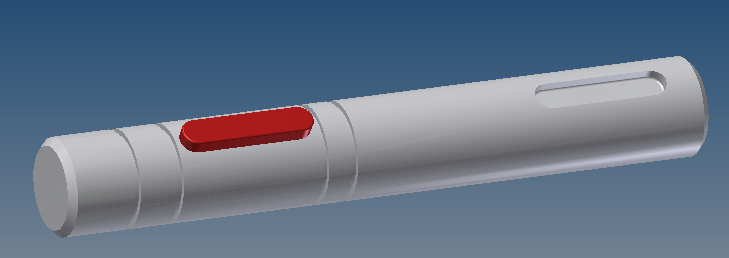 Konstrukční část
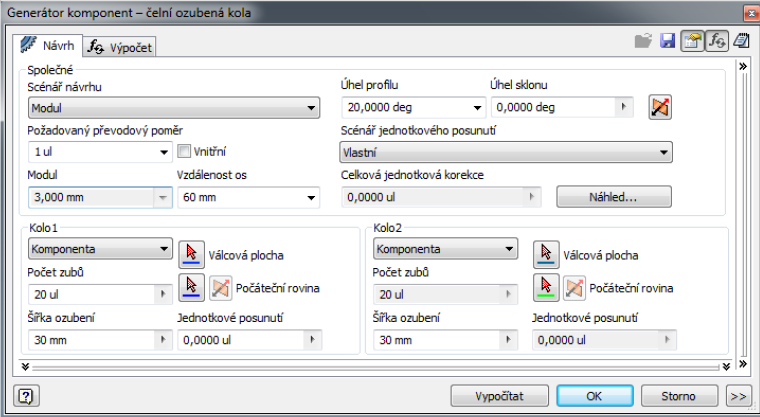 Vygenerovaná- upravená ozubená kola
Postup při modelování hřídele
Vymodelované součásti
Vymodelované/ vygenerované součásti
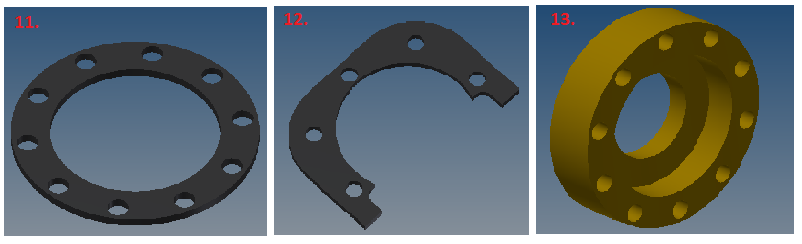 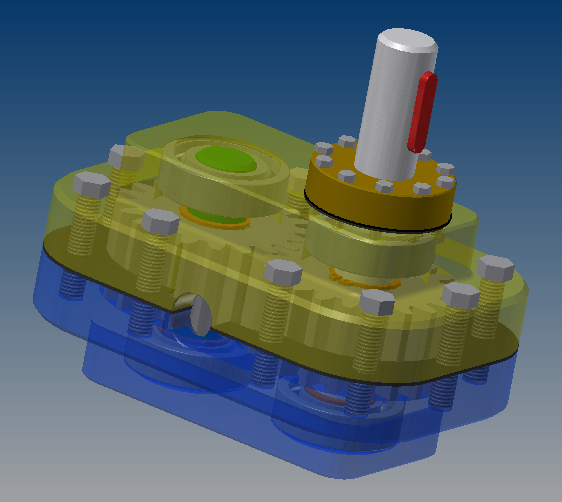 Složení sestavy
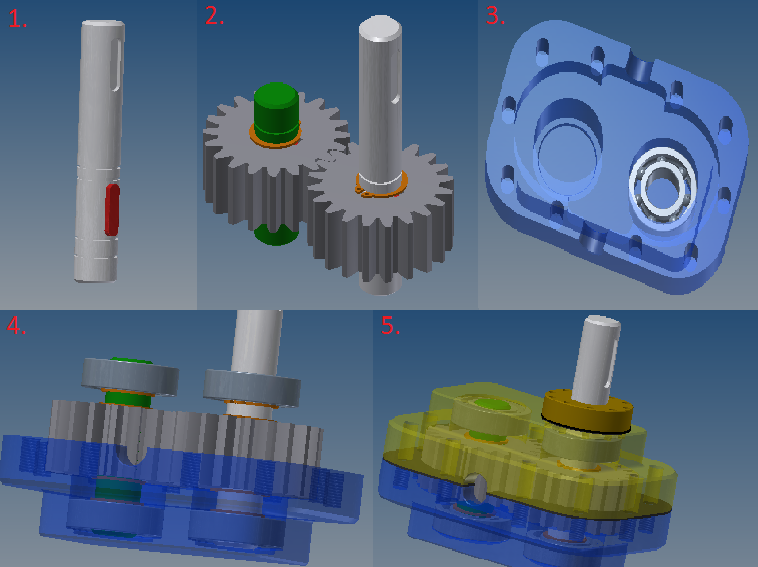 Dosažené výsledky a přínos práce
Porozumění problematiky čerpadel
Navržené funkční čerpadlo
Přenesení teorie do praxe
Osahaní si práce v samotném programu Autodesk Inventor- poznání nových věcí a možností
Shrnutí práce
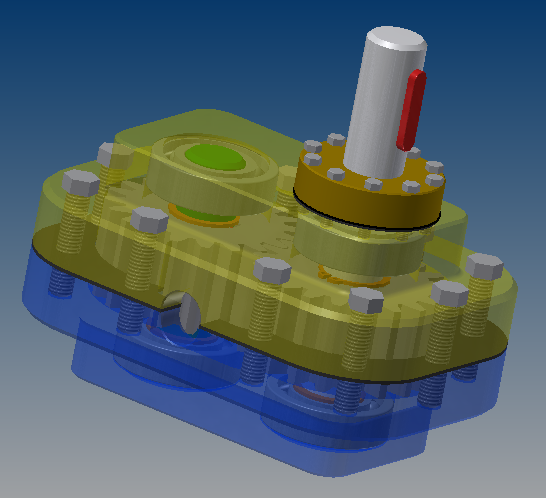 Děkuji za pozornost